Kommunereform og kommuneøkonomi
Ålesund,  2. oktober 2015
[Speaker Notes: I denne presentasjonen skal vi se på saker som er i skjæringspunktet mellom kommunereform og kommuneøkonomi.]
Dagsorden
Pengeavklaringar
Gulrøter frå staten
Eigedomsskatt
Arbeidsgivaravgift
Robek 
Endringer i inntektssystemet
[Speaker Notes: Regjeringa har lagt opp til flere økonomiske støtteordninger for de som ønsker å lage en ny kommune. 

Jeg vil også gå igjennom en del avklaringer om økonomiske spørsmål om e-skatt, DAA, Robek, som er relevant for alle eller mange av kommunene i Møre og Romsdal. 

Regjeringa har også varsla full gjennomgang av inntektssystemet i nåværende stortingsperiode.]
Eingangsstøtte
Regjeringa vil dekkje nødvendige eingongskostnadar ved samanslåinga etter ein standardisert modell. Støtta gis etter:
[Speaker Notes: Som nevnt så har regjeringa lagt opp til flere økonomiske støtteordninger for de som ønsker å lage en ny kommune. 

I fasen fra vedtak til iverksetting av nye kommuner, oppstår en del engangskostnader. Eks på slike kostnader er lønn og drift av ei felles folkevalgt nemnd, lønn til prosjektleder, involvering av innbyggere og tiltak for å skape felles kultur i den nye kommunen, kostnader til harmonisering av IKT-utstyr osv.

Kommuner som slår seg sammen får dekket engangskostnader etter en standardisert modell. 

De økonomiske virkemidlene gjøres gjeldende for kommuner som slår seg sammen i reformperioden, dvs sammenslåinger der det er fatte vedtak innen 1.1..2018

Beløpet utbetales når nasjonale vedtak om sammenslåing er gjort. 

Basert på utbetalingene i de siste sammenslåingsprosessene er 20 mill. kroner satt som et grunnbeløp per sammenslåing, og differensieres etter antall kommuner og antall innbyggere i sammenslåingen.]
Reformstøtte
Det legges ikkje opp til ein modell der støtte til infrastrukturtiltak knyttast opp til kommunesammenslåinga, men den nye kommunen får ei reformstøtte som kan nyttast til det kommunen sjølv anser som mest hensiktsmessig. 

Kommunar der det fattast nasjonale vedtak om samanslåing i reformperioden vil kunne få reformstøtte frå staten. Nivået på støtta vil vere basert på antal innbyggjarar.
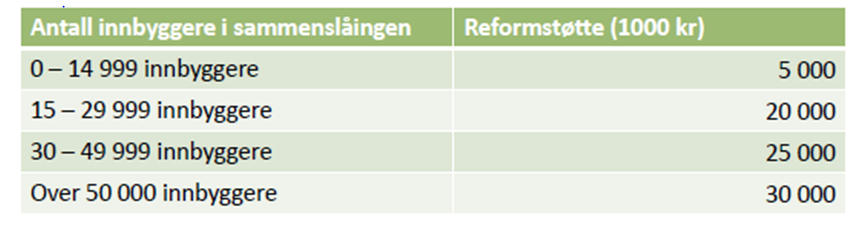 [Speaker Notes: Reformstøtten går til alle sammenslåtte kommuner med vedtak i reformperioden.

Støtten er differensiert etter innbyggertall. 

Minstebeløpet er 5 mill og maksimumsbeløpet er 30 mill. 

Utbetalingen blir gitt uten ytterligere søknad fra kommunene, og utbetales på tidspunktet for sammenslåingen.]
Inndelingstilskottet
Nye kommunar vil få eit såkalla inndelingstilskott etter at den nye kommunen er danna. Inndelingstilskottet = basistilskottet og evt distriktspolitiske tilskott som dei gamle kommunane får gjennom inntektssystemet i 2016. 

Basistilskuddet: likt beløp alle kommunar får årleg (12,8 mill 2015)

Regionalpolitiske tilskott: småkommunetilskott og distrikstilskott Sør-Noreg aktuelle for Møre og Romsdal

Inndelingstilskottet blir utbetalt i 20 år etter at den nye kommunen er danna. Inndelingstilskottet blir utbetalt fullt i 15 år , før det vert trappa ned med 20 % årleg over 5 år.
[Speaker Notes: For å dempe overgangen fra gammelt til nytt inntektsnivå som følge av bortfall av basis- og regionaltilskudd er det innført et eget inndelingstilskudd som nøyaktig tilsvarer de basis- og regionaltilskudd som man mister ved en sammenslåing.

Det er en kompensasjonsordning til sammenslåtte kommuner for reduksjon i rammetilskuddet som følge av kommunesammenslåinger. Kommuner som slår seg sammen vil kompenseres for netto nedgang i samlede regionalpolitiske tilskudd. 

Dette er en gunstig og langsiktig ordning for kommunene, som får god tid på seg til å tilpasse seg nye rammebetingelser.

Inndelingstilskottet blir utregna som følgjer: ((tal på gamle kommunar-1)*basistilskott + (sum regionalpolitiske tilskott))

Det er varsla at etter reformperioden vil ordninga om inndelingstilskottet bli stramma inn. Omfang og innretning på ordninga, herunder perioden for inndelingstilskottet , vil bli vurdert. 

Inndelingstilskuddet fryses reelt på det nivået det har i inntektssystemet i 2016, og gis en varighet på 15 år+5 år, hvor tilskuddet trappes ned 20 % over de 5 åra.]
Basis- og regionalpolitiske tilskott
[Speaker Notes: 18 kommuner under 5000 innbyggere

Småkommunetilskuddet = > 3200 innbyggere. 12 kommuner i M&R

Distriktstilskudd Sør-Norge (kap. 571 post 61) blir tildelt kommuner i Sør-Norge som ikke mottar andre regionalpolitiske tilskudd i inntektssystemet, og som har skatteinntekter under 120 pst. av landsgjennomsnittet.]
Eigedomsskattekartet Møre og Romsdal 2014
[Speaker Notes: Vil også nevne noen avklaringer ift eiendomsskatt og kommunesammenslåing. 

Som dere vet har kommunene få muligheter til å påvirke inntektene sine selv, et unntak er gjennom eiendomsskatten.

Nesten alle kommunene i Romsdal og Nordmøre har en eller annen form for e-skatt. 
Færrest kommuner på Sunnmøre]
Eigedomsskatt
[Speaker Notes: M&R inntekt fra E-skatt på 725 millioner 

I Norge er det totalt 355 av 428 kommuner som har e-skatt i 2015. 

Av disse har 221 kommuner skatt i heile kommunen. 9,6 milliarder i inntekter fra e-skatt.]
Kan ein kommunedel (bydel) ha eigedomsskatt, og ikkje ein annan?
Kan skilje eigedomsskatt mellom område «utbygd på byvis» = tettstad (eigedomsskatt) og dei andre områda (ikkje eigedomsskatt)

Utover dette er det ikkje opning i regelverket for å skilje på eigedomsskatten etter geografi, berre etter type skatteobjekt

Eks. Harstad og Bjarkøy – unntak vedteke i resolusjonen
[Speaker Notes: I forbindelse med en kommunesammenslåing kan departementet i en overgangsperiode gjøre unntak for reglene. Denne unntaksmuligheten er hjemlet i inndelingsloven § 17. 

Harstad og Bjarkøy slo seg sammen i 2013. 1.jan. 

Harstad hadde e-skatt på bolig 2,66 promille og næring 5,1 promille. Bjarkøy hadde ikke. 

Kommunene ønsket at Harstad skulle beholde e-skatten i inntil 2 år. 

Departementet foreslo at det gjøres unntak fra lov av 6. juni 1975 nr 29 om eiendomsskatt til kommunene (eiendsomsskattelova §3). Det kan vedtas utskriving av e-skatt kun i den del av kommunen som utgjorde Harstad kommune før sammenslåinga.]
Korleis skal den nye kommunen samkjøre eigedomsskatten, og syte for likt takseringsgrunnlag i den nye kommunen?
Skattegrunnlaget vil kunne variere mellom dei gamle kommunane
Utgangspunktet er at ulik innretning av eigedomsskatten ikkje skal vere til hinder for nye kommunar, men at eigedomsskatten må samkjørast i etterkant
Ein skattytar skal ikkje ha ulik skatt for eigedommen sin berre ut i frå kva for kommune vedkommande tidlegare høyrde til
Kva for type objekt som er skattepliktig og kva for skattesats må også samkjørast i etterkant, det vil også gjelde for takseringsgrunnlaget
Kommunane har høve til å nytte verdsettinga som ligg til grunn for likningsverdiane til eigedomsskatteføremål (opna for dette i statsbudsjetttet for 2013 (kap8) og det er regulert i eigedomsskattelova §8 C- 1
[Speaker Notes: Skattegrunnlaget = metoden eller tidspunktet for verdifastsettelsen av boligen

Noen kan for eksempel ha basert seg på takseringer gjort lengre tilbake i tid, andre helt nylig osv. Noen har bunnfradrag og andre ikke. 

Kommunene trenger altså ikke gjennomføre en taksering på egenhånd med alle de kostnadene som da følger med; de har anledning til å hente ut de relevante eiendomsdataene fra Skatteetaten og legge disse til grunn for eiendomsskatten i kommunen. På det viset blir prosessen med å samkjøre eiendomsskatten i etterkant av en eventuell kommunesammenslåing enklere. (Åpning i Statsbudsjettet 2013)]
Konsekvensar for kraftkommunar
Danninga av nye kommunar kan få konsekvensar for kommunar med kraftinntekter. 
Utanom eigedomsskatt frå kraftverk, mottek kommunar som har kraftanlegg konsesjonskraftinntekter, heimfallsinntekter og naturressursskatt.
I tillegg kjem verdiar og inntekter som kommunar får gjennom å vere eigar i kraftselskap
Av desse inntektstypane er det berre naturressursskatten som omfattast av inntektsutjaminga i inntektssystemet. Dei andre inntektsstypane får kommunane behalde krone for krone
Naturressursskatt er overskotsavhengig og blir utrekna for kraftverket sin gjennomsnittlige produksjon dei siste 7 år. 
Kommunen kan velje å skrive ut eigedomsskatt på kraftproduksjonsanlegg på same måte som for anna næringseigedom
[Speaker Notes: Danninga av nye kommuner kan få konsekvenser for kommuner med kraftinntekter. 

Utenom e-skatt på kraftverk, mottar kommuner som har kraftanlegg konsesjonskraftinntekter, heimfallsinntekter og naturressursskatt. I tillegg kommer utbytte. 

Bare naturressursskatten som omfattes av inntektsutjevninga i inntektssystemet. Resten får kommunen beholde krone for krone. 

Inntektene fra eiendomsskatt, naturressursskatt og konsesjonskraft er knytt til kommunegrensa der kraftanlegget er. Dersom kommunegrensa endres vil det også få konsekvenser for tildelinga av slike midler.  

Ved grensejusteringer er det avtalefrihet som gjelder mellom kommunene. Departementet legg opp til at det er opp til kommunene å avtale hvordan inntektene skal fordeles i den nye kommunen. Går også an å lage overgangsordninger i en periode. Ved uenigheter skal saken behandles i skjønnsnemnda evt overskjønnsnemnda, jf inndelingslova § 23]
Ekstraskattekartet
[Speaker Notes: Kartet viser samla nivå på eiendomsskatt og konsesjonskraftinntekter (summen av hjemfallsinntekter og konsesjonskraftinntekter som fritt kan benyttes til kommunale utgifter) per innbygger i % av landsgjennomsnittet for ordinær skatt av inntekt og formue. 

Naturressursskatt inngår i inntektsutjamninga i inntektssystemet. Men får krone for krone på konsesjonskraftinntekter og heimfallsinntekter.

Departementet legg til grunn at det i kommunereforma er opp til kommunene å avtale seg i mellom hvordan inntektene skal fordeles i den nye kommunen. Fordeling av kraftinntekter er et spørsmål kommunene selv sitter nærmest til å vurdere og avgjøre. Kommunene kan lage overgangsordninger i en periode om de ønsker det. 

Ved uenigheter kan saka behandles av skjønnsnemnda evt overskjønnsnemnda jfr inndelingslova § 23.]
Arbeidsgivaravgift
[Speaker Notes: KMD i samråd med ESA (EFTAs kontrollorgan) har utarbeidd generelle retningslinjer for konsekvenser av nye kommuner som får ulike soner for DAA knyttet til de gamle kommunene. 

Dersom to eller flere kommuner som er i ulike soner, blir til en ny kommune, vil satsen på arbeidsgiveravgifta bli videreført innenfor de ‘gamle’ kommunegrensene som om det fremdeles var to eller flere kommuner, frem til neste revisjon. 

Neste revisjon vil bli gjennomført med virkning fra 1.jan 2021.

Dette betyr at den geografiske inndelinga for avgiftsnivået som ble godkjent av EFTAs (European free trade association) overvåkingsorgan (ESA) for perioden 2014-2020, holder frem og blir uendret.

Det betyr også at ingen selskap får høyere eller lavere arbeidsgiveravgift frem til neste revisjon. 

Ved spørsmål om soneplassering i neste revisjon så vil nye kommuner bli behandlet som en kommune. Det gjelder også for sone 1a (med redusert arbeidsgiveravgift inntil taket for bagatellmessig støtte er nådd).]
Kart over sonene i det distriktspolitiske verkeområdet
[Speaker Notes: Departementet har utarbeidd generelle retningslinjer for konsekvenser av nye kommuner på tvers av grenser for de distriktspolitiske verkeområda i dag. 

Det distriktspolitiske virkeområdet har to deler. Hoveddelen av det distriktspolitiske virkeområdet er av virkeområdet for distriktsrettet investeringsstøtte (sone3). Sone 2 i DPV en gruppe kommuner som har svak utvikling. 

Om en kommune har deler utenfor eller innnenfor virkeområdet for distriktsretta investeringsstøtte (sone 3), vil kommunen bli behandla som om det fremdeles var to eller flere kommuner frem til neste revisjon av virkeområdet. Dette betyr at den geografiske inndelinga for sone 3 blir uendra, og at det er verken flere eller færre selskap som mottar distriktsrettet investeringsstøtte frem til neste revisjon. 

Ved neste revisjon som skjer den 1. jan 2021, vil nye kommuner bli behandlet under ett.]
Landbruksstøtte
Over jordbruksavtalen fleire tilskottsordningar til jordbruksføretak
Basert på soneinndelingar
Ei tilskottssone kan gjelde heile eller delar av ein kommune
Dersom to eller fleire kommunar med ulik sonesetting skal danne éin ny kommune, skal den soneplasseringa som gjaldt for kvar av dei tidlegare kommunane vidareførast også etter den nye kommunen er danna.
Dette inneber at det innanfor den nye kommunen vil kunne vere ulike soner, og dermed også ulike satsnivå, for ein og same tilskottsordning. 
Dette vil gjelde arealtilskott for planteproduksjon og distriktstilskott for mjølk- og kjøttproduksjon.
[Speaker Notes: Over jordbruksavtalen fleire tilskottsordningar til jordbruksføretak; som arealtilskudd for planteproduksjon og distriktstilskudd for mjølk og kjøttproduksjon.

Basert på soneinndelingar

Ei tilskottssone kan gjelde heile eller delar av ein kommune]
ROBEK i Møre og Romsdal
[Speaker Notes: Robek kartet 2015 – 7 i Robek røde – 47 i landet

Volda og Gjemnes ut i 2015
Kr.sund og Rauma inn i 2015

I tillegg viser regnskapet for 2014 underskudd  for flere kommuner, merket med gult]
Robek - høyringsnotat
Ein ny kommune vil ha ansvar for å dekke inn meirforbruk og følgje ein inndekningsplan for korleis det skal skje. Departementet vil understreke at berre kommunar kor det er reelt kontrollbehov, bør stå i Robek. Robek-status bør difor ikkje automatisk bli vidareført til den nye kommunen. Ein slik regel vil ikkje vere tenleg og kunne også verke hemmande i prosessen for å lage nye kommunar.
[Speaker Notes: Hvordan skal Robek status håndteres ved overgang til ny kommune? 

Kommuneloven og inndelingsloven løser ikke dette spørsmålet uttrykkeleg. Høringsnotat med framlegg om endringar i inndelingslova og i kommunelova.  En ny kommune vil ha ansvar for å dekke inn merforbruk og følge en inndekningsplan for hvordan det skal skje.

Departementet vil understreke at bare kommuner  hvor det er reelt kontrollbehov, bør stå i Robek. Robek-status bør derfor ikke automatisk bli videreført til den nye kommunen. En slik regel vil kunne virke hemmande i prosessen for å lage nye kommuner. 

Om ein ny kommune vedtek et årsbudsjett eller økonomiplan i ubalanse, følger innmelding i Robek av gjeldande rett. I de høve der det føreligg eit reelt kontrollbehov i den nye kommunen, må innmeldinga i Robek av kommunen eventuelt skje gjennom ein ny lovheimel. 
 
Framlegg til lovendring er:]
I høyringsnotatet ser departementet på to alternativ:
 
Alternativ 1: automatisk vidareføring av Robek-status, men fullmakt for departementet til å melde den nye kommunen ut av Robek.

Alternativ 2: ikkje automatisk vidareføring av Robek-status, men fullmakt for departementet til å melde den nye kommunen inn i Robek. 
 
I begge høve skisserer departementet at fullmakta vil bli delegert til fylkesmannen.  

Høyringsfristen er 1. oktober
Endringer i inntektssystemet
Gjennomgang av inntektssystemet med omsyn kommunereforma. Høyringsnotat før jul nov/des.
– Det vil bli gitt ei vurdering av smådriftsulemper, og hvorvidt kommunestørrelse kan sjåast på som ein ufrivillig eller frivillig kostnad for kommunane. 
– Utforming og omfang av regionalpolitiske tilskudd vil bli vurdert (Nord- Norge- og Namdalstilskudd, småkommunetilskudd, distriktstilskudd Sør- Norge og storbytilskudd). 
– Regjeringa ønskjer at kommunane skal behalde meir av skatteinntektene enn i dag. Det betyr at skatteelementene i inntektssystemet og systemet for inntektsutjamning vurderast. 
Regjeringa vil leggje fram eit nytt opplegg for inntektssystemet for kommunane i kommuneproposisjonen for 2017.
[Speaker Notes: Det er lenge signalisert at inntektssystemet skal revideres (kom.prop mai 2016). Siste signaler fra departementet er at de håper å ha inntektssystemet klar til høring før jul. Regjeringa har varsla at de vil gå igjennom inntektssystemet særlig med tanke på kommunereforma. Det er særlig to typer tilskudd som da er relevante: basistilskottet og de regionalpolitiske tilskotta. 

Dagens inntektssystem legg til grunn at smådriftsulemper er en ufrivillig kostnad for kommunene og at denne kostnaden blir kompensert fullt ut. Borgeutvalget (NOU 2005:18) peker på at smådriftstulempene i noen grad kan bli sett på som noe den enkelte kommune selv kan påvirke, og redusere, gjennom interkommunale samarbeid eller ved å danne en ny og større kommune. 

Hvordan smådriftsulempene blir behandlet vil bli vurdert som ett av flere element i den samla gjennomgangen av inntektssystemet. I tillegg til at kommuner blir kompensert for kostnadsforskjeller i tjenesteproduksjonen, inneholder inntektssystemet tilskudd som er begrunnet med regionalpolitiske mål. Dette omfatter småkommunetilskudd, distriktstilskudd Sør-Norge og storbytilskudd. Utforminga og omfang av de regionalpolitiske tilskuddene vil også bli vurdert som en del av gjennomgangen av inntektssystemet.]
?
Takk for meg!
Inntektsutjamninga
[Speaker Notes: Hjemmel om pålagt interkommunalt samarbeidI noen tilfeller vil kommunene på grunn av store avstander eller av andre årsaker ikke ønske å slå seg sammen. Blant annet kan for store avstander gjøre at det kan bli krevende å rekruttere til politisk deltakelse blant annet i kommunestyrene.
For disse tilfellene vil departementet utrede en generell hjemmel i kommuneloven som gir anledning for å pålegge interkommunalt samarbeid for å få større fagmiljø der det er behov for det.]